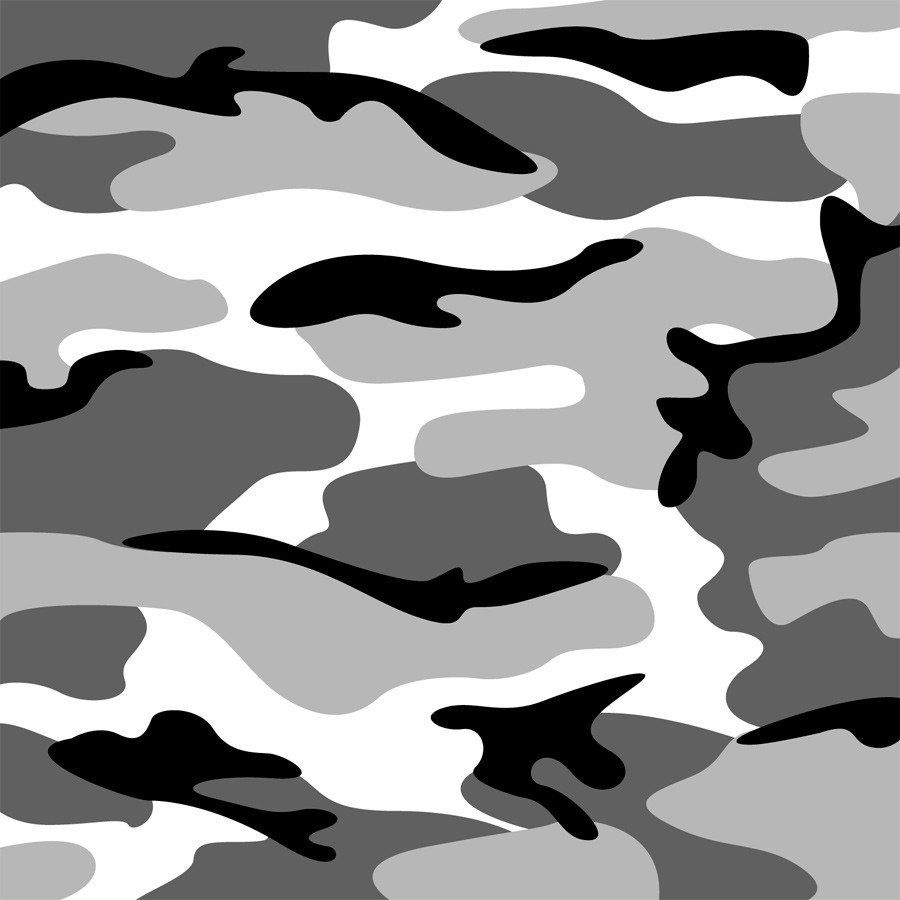 НАША АРМИЯ СИЛЬНА
Мы на страже земли славной нашей,Городов, деревень сёл и пашен.Мы в бою себя не пощадим,Край родной в обиду не дадим!
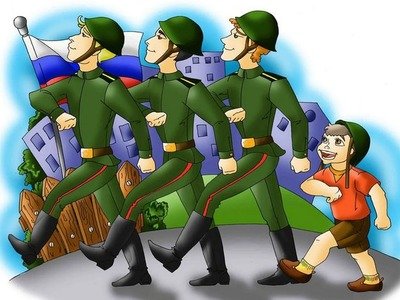 Загадки про военные профессии
В эту пятницу опятьС папой в тир идём стрелять,Чтоб до Армии я смогСтать, как «Ворошиловский …»!
Стрелок
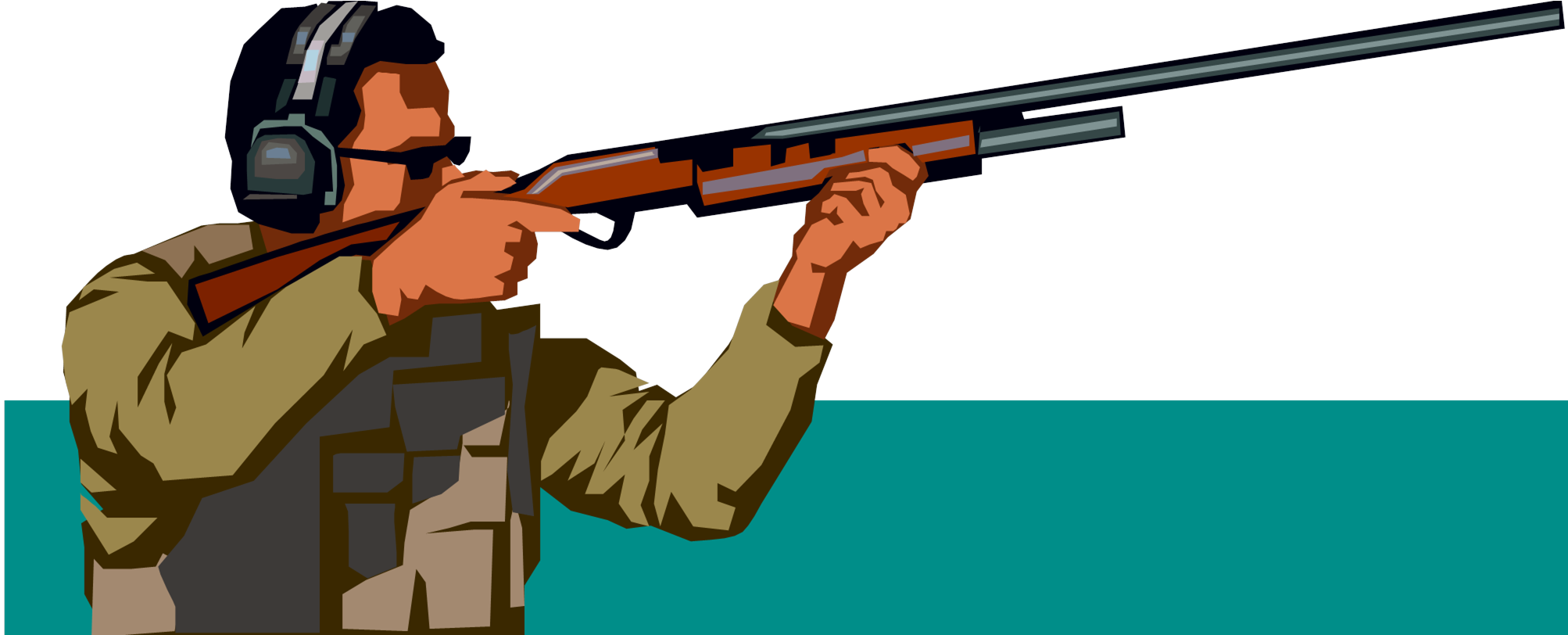 Полосатая рубашка,Вьются ленты за фуражкой.Он готов с волною спорить,Ведь его стихия — море.
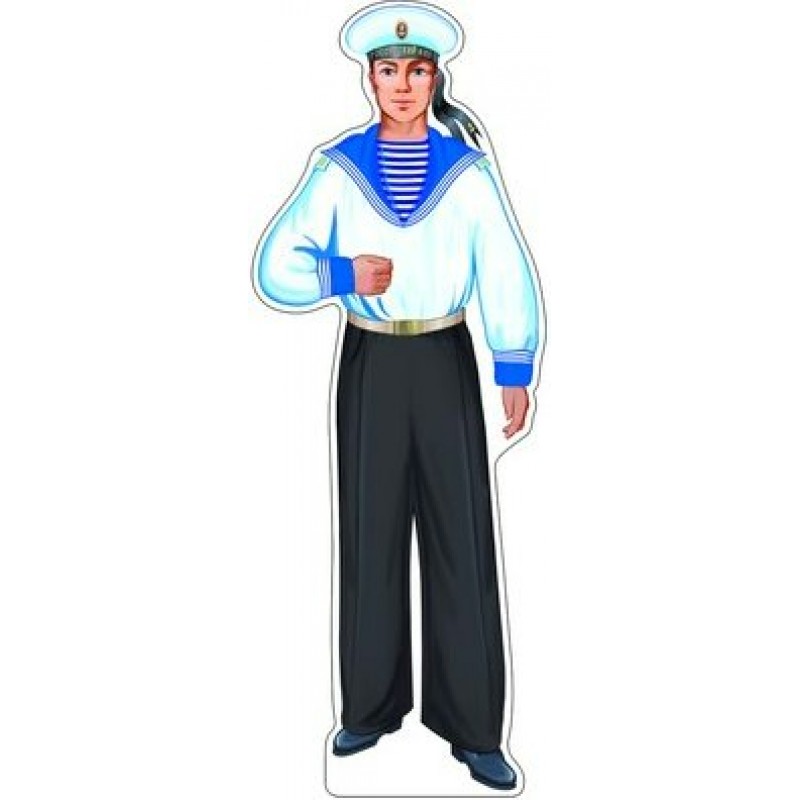 Моряк
Крепкий прочный парашютЗа спиной его раскрылся,И за несколько минутОн на землю опустился.Он пройдет и лес, и брод,Но противника найдет
Десантник
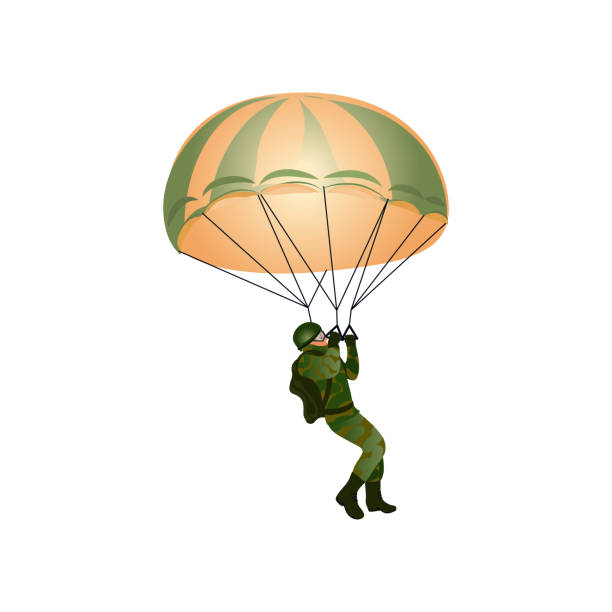 Заменит робота-машину —Сам обезвредит бомбу, мину.Совсем не должен ошибаться,Чтобы в живых потом остаться.
Сапёр
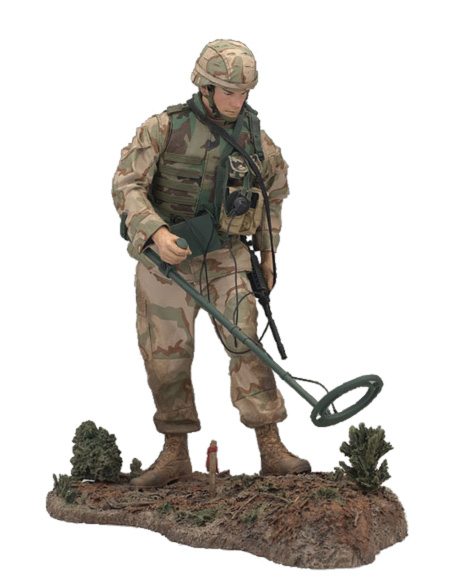 Я на «тракторе» служу,Только так, я вам скажу:«Ведь прежде чем пахать мне пашню,Я разверну сначала башню».
Танкист
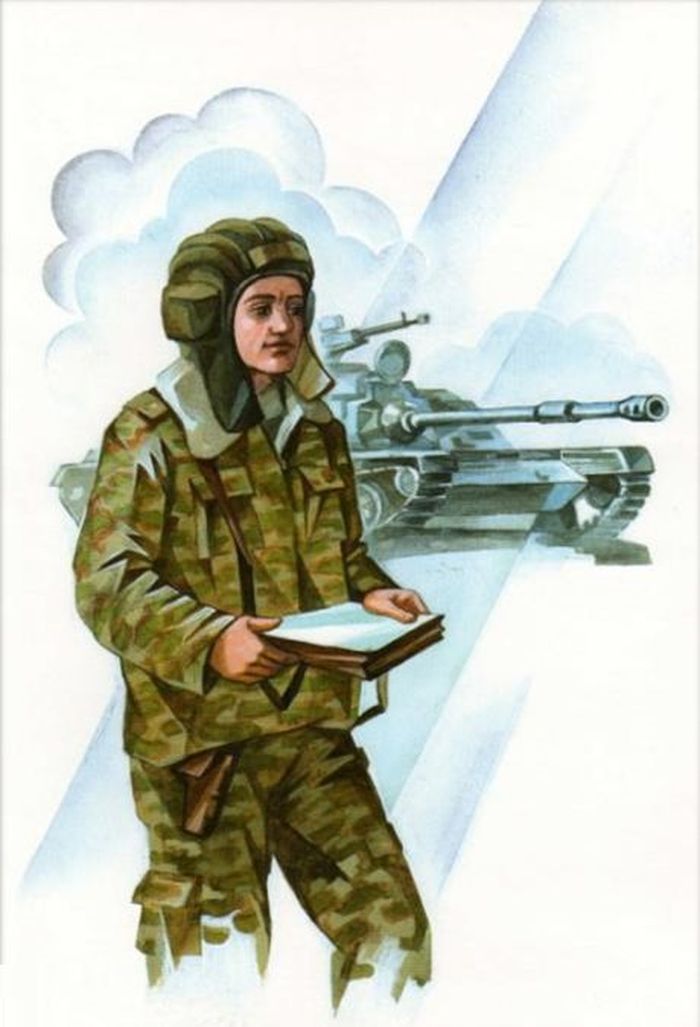 Самолёт стоит на взлёте,Я готов уж быть в полёте.Жду заветный тот приказ,Защищать, чтоб с неба вас!
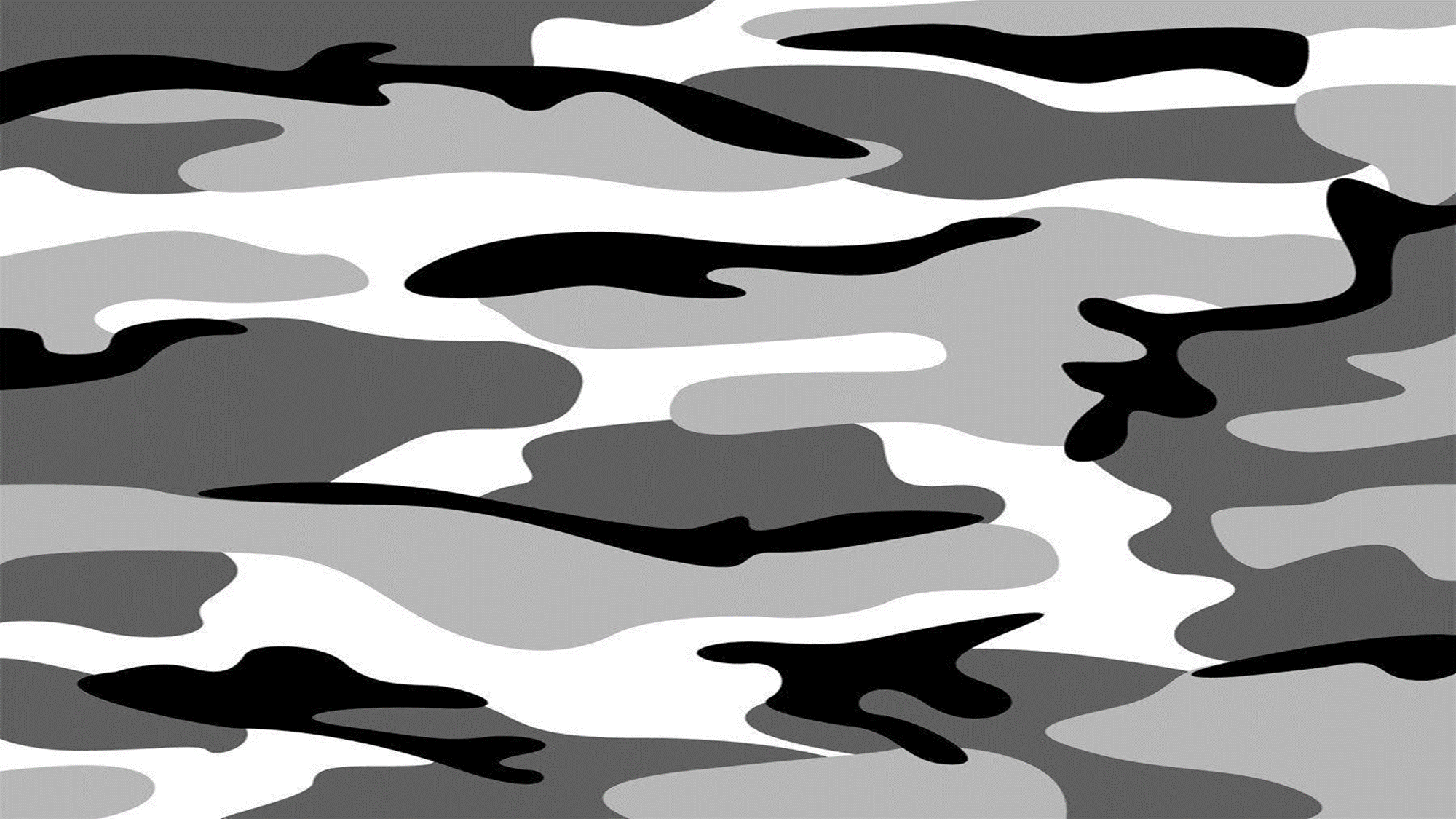 Лётчик
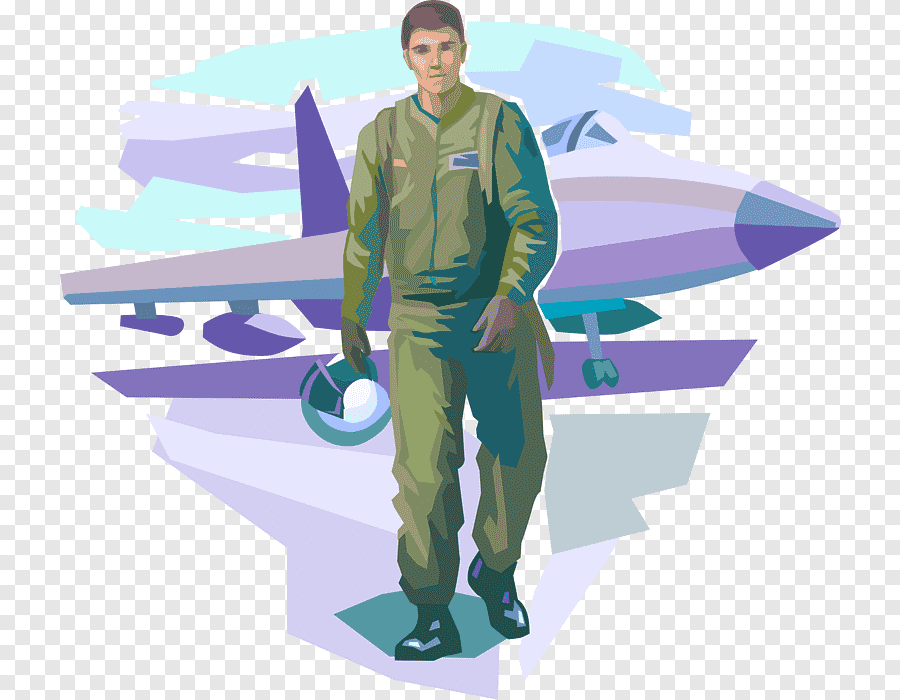 Кто, ребята, на границе
Нашу землю стережет,
Чтоб работать и учиться
Мог спокойно наш народ?
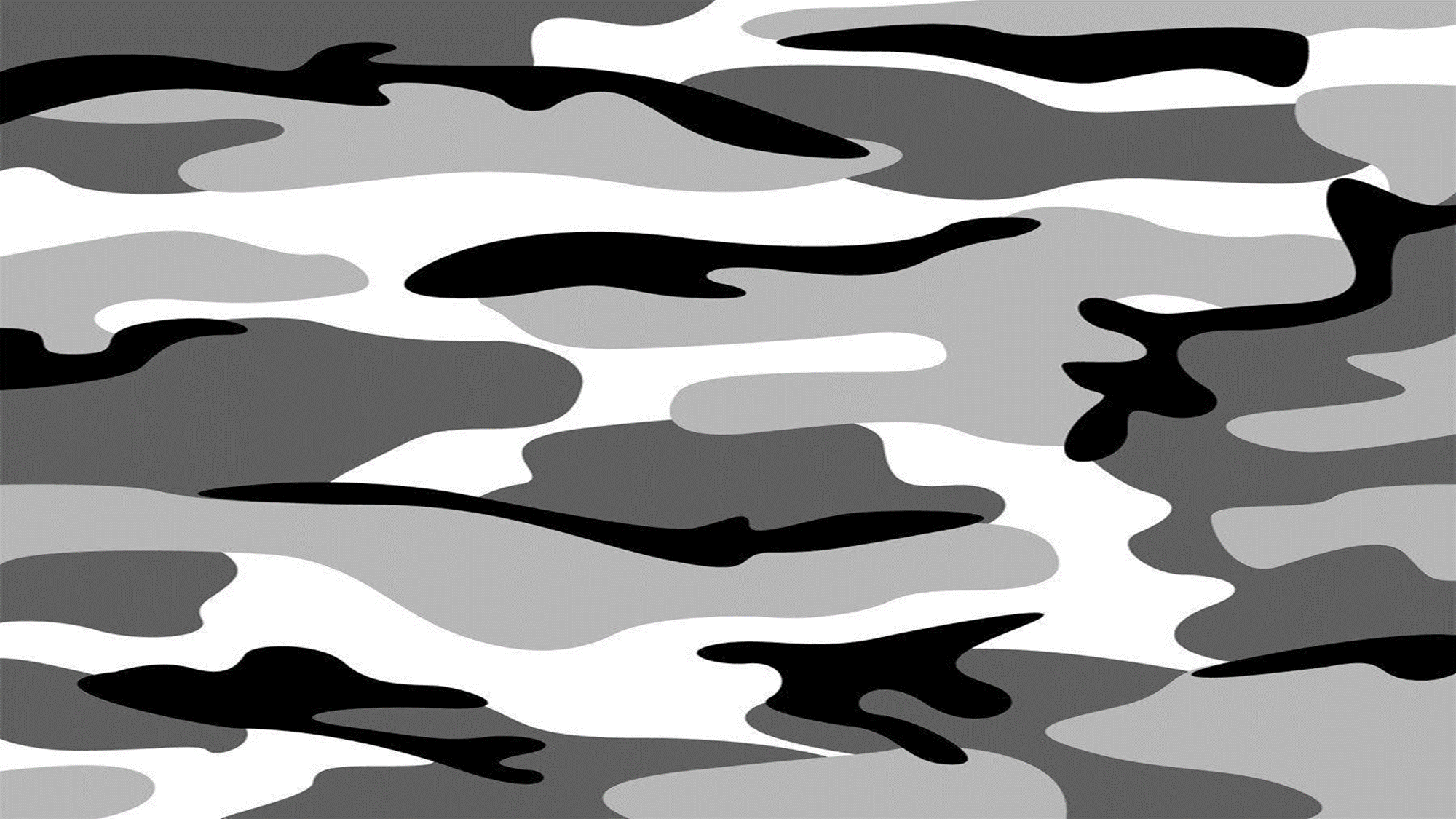 Пограничник
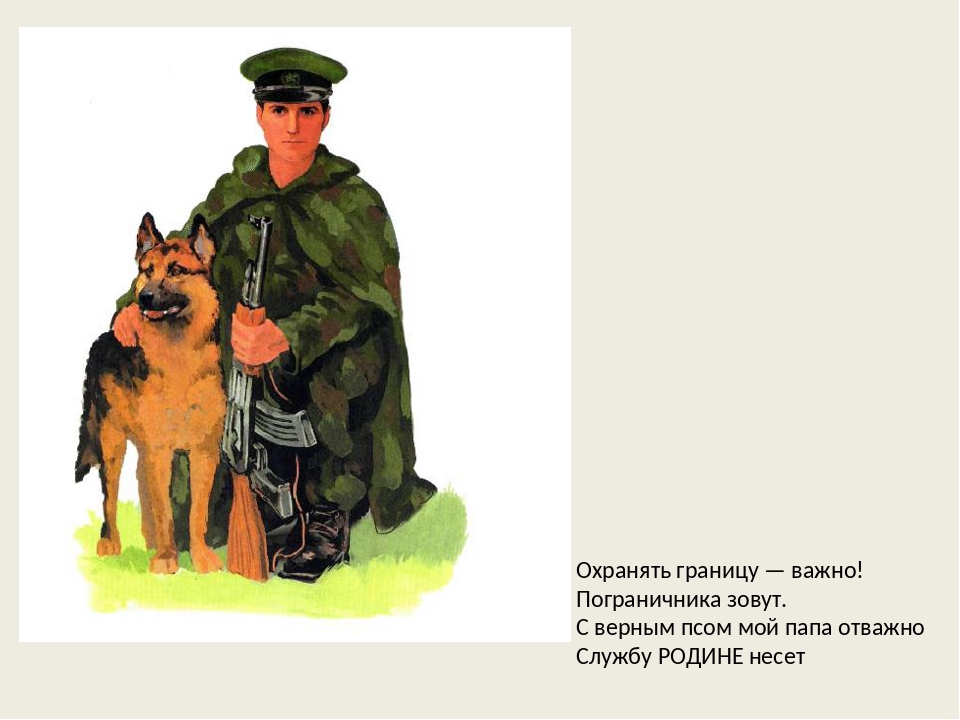 В бой — с целехонькою пушкой,
Наилучшею подружкой.
Нужен точный глазомер,
Чтобы верный был прицел.
Артиллерист
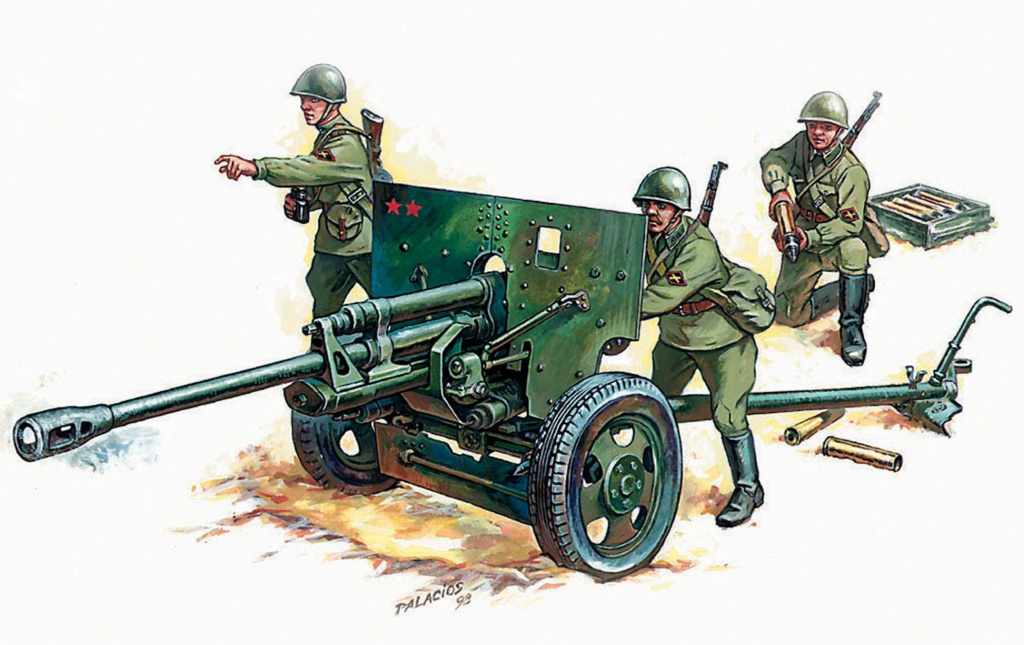 Уважения достоин
Смелый и отважный воин:
Трудно в тыл врага пробраться,
Незамеченным остаться,
Все запомнить, разузнать
Утром в штабе рассказать.
Разведчик
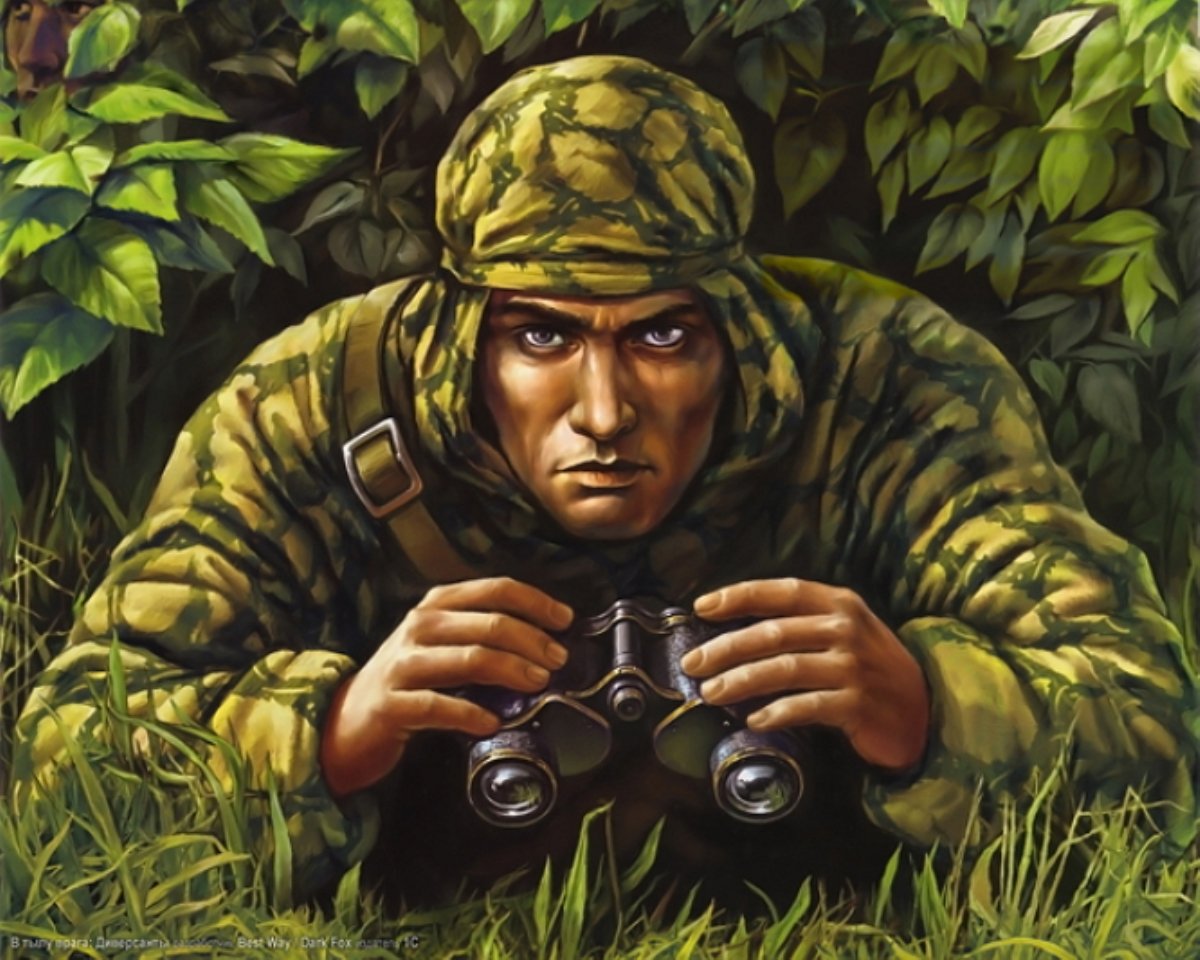 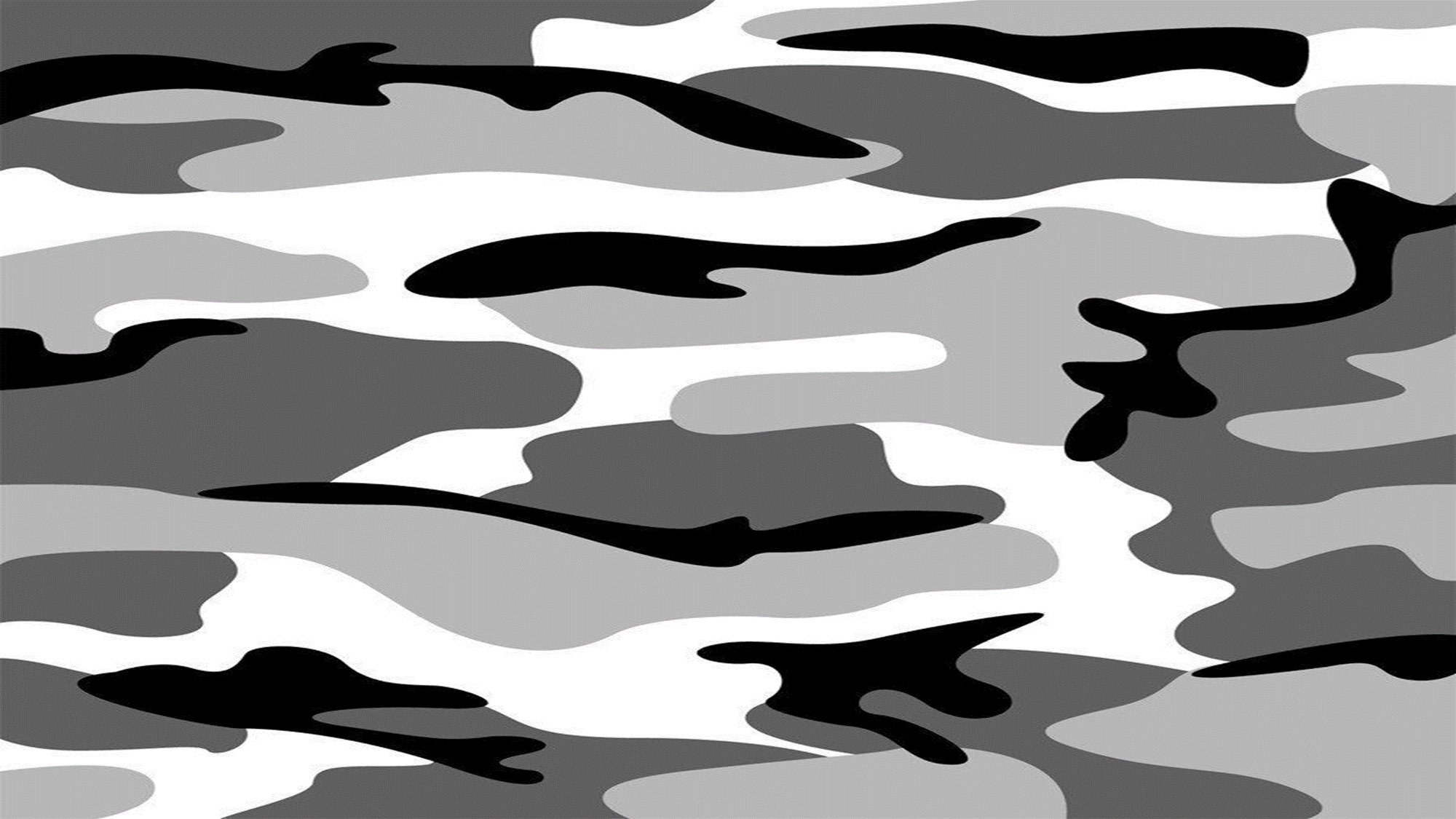 И на фронте, и в тылу
День и ночь ведут борьбу:
Жизни раненым спасают,
В строй вернуться помогают.
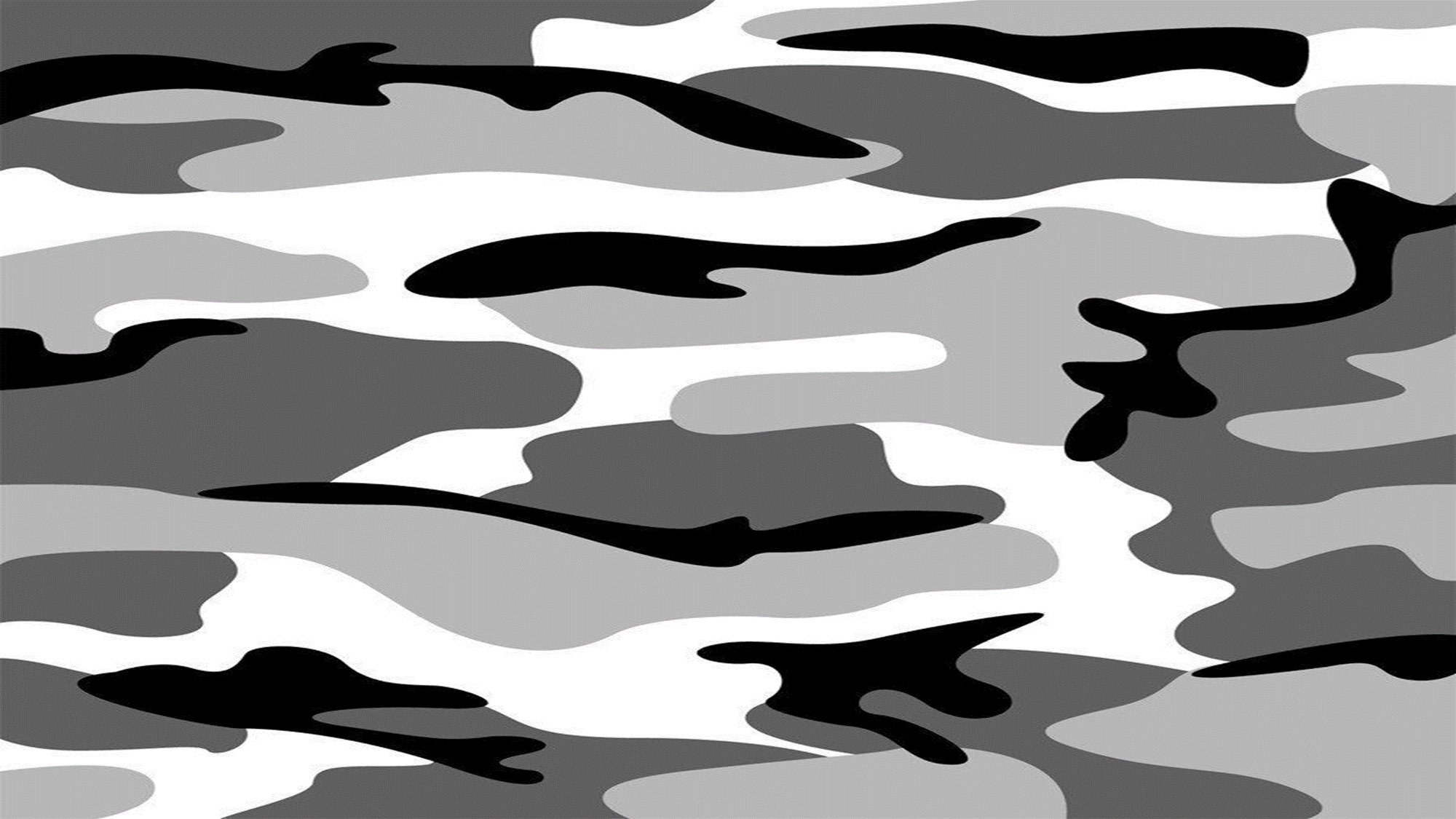 Военный врач
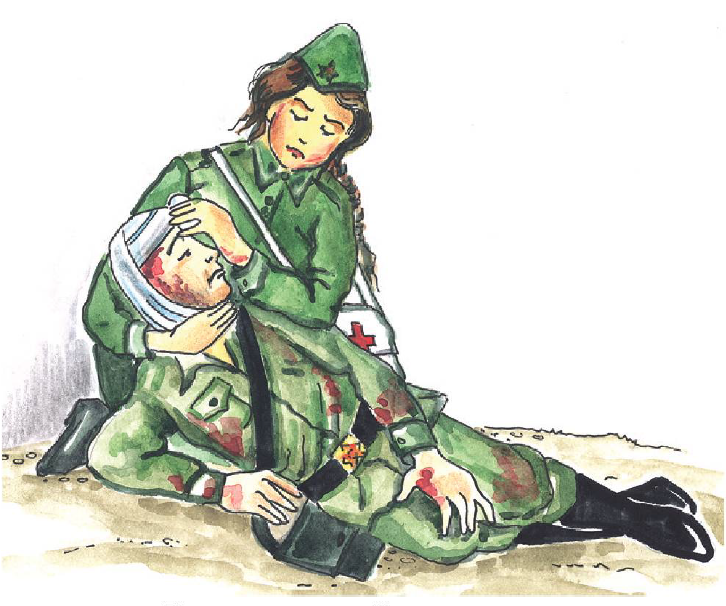 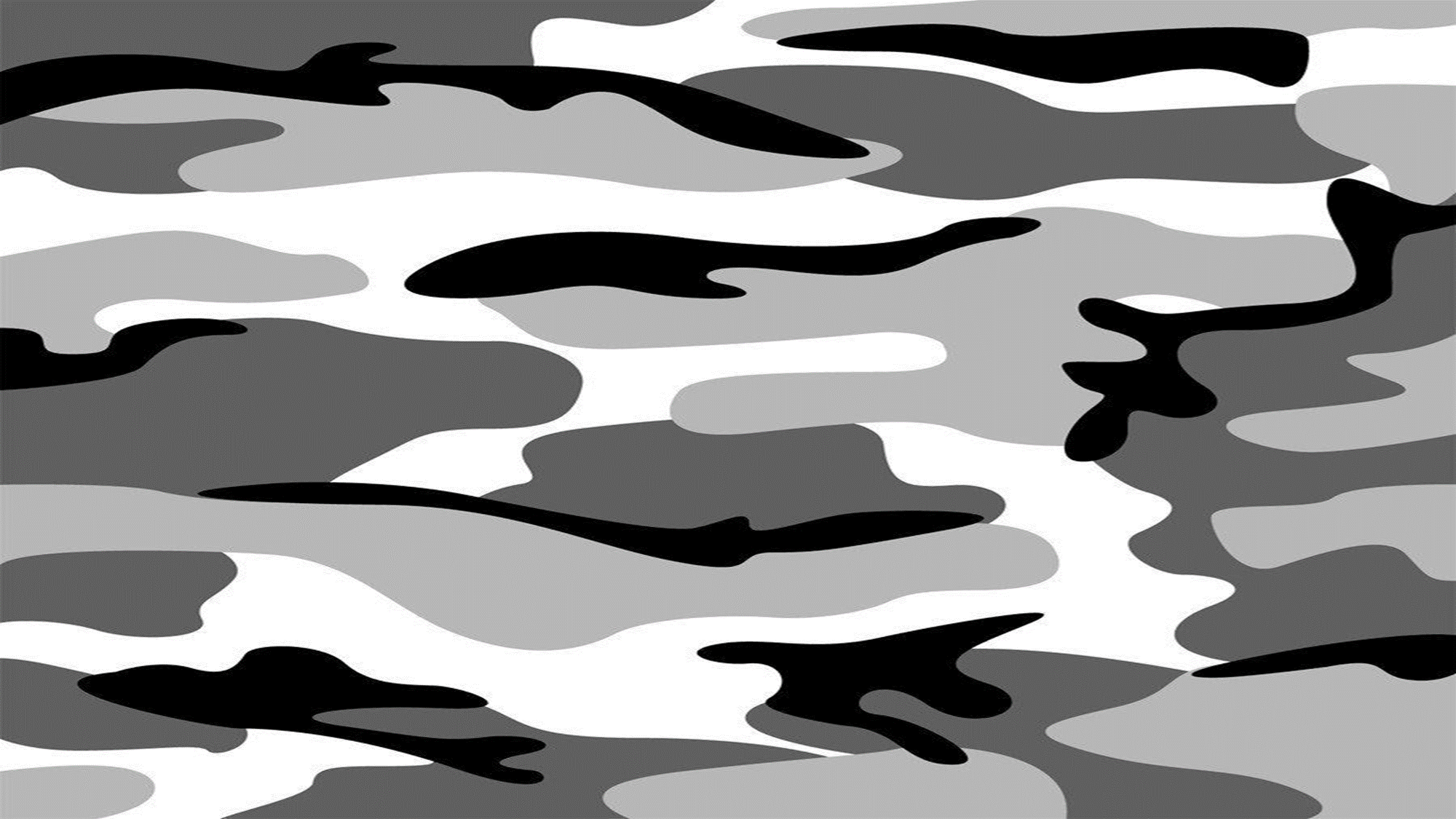 Поздравляю с 23 февраля